Литература XX века.
Илья Глазунов. Вечная Россия.
Мы.
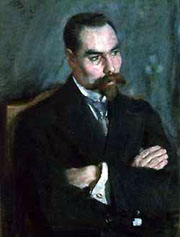 В мире широком, в мире шумящем
Мы – гребень встающей волны,
Странно и сладко жить настоящим,
Предчувствием песни полны.
 
Радуйтесь, братья, верным победам!
Смотрите на даль с вышины!
Нам чуждо сомненье, нам трепет неведом, -
Мы – гребень встающей волны.
			                                                          4 апреля 1899
Валерий Брюсов
Важнейшие исторические события века, нашедшие отражение в литературе.
1904-1905- Русско-японская война
1914-1918- Первая мировая война
1917– Февральская, Октябрьская революция
1918-1922– Гражданская война
1939-1945 –Вторая мировая война
 1941-1945 – Великая Отечественная война
Россия рубежа XIX-XX веков.
Историко-культурная ситуация.
Какие важнейшие исторические  события происходили в России в начале 20 века?
ДВЕ   РЕВОЛЮЦИИ
Февральская революция 
1905 года
Октябрьская революция 
1917 года
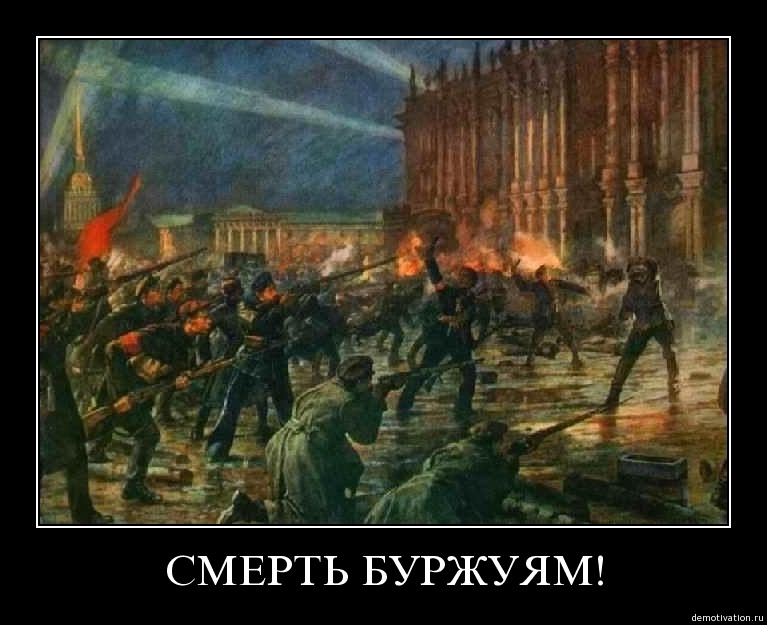 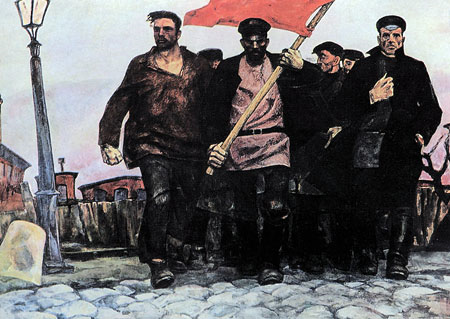 6
ТРИ КРОВОПРОЛИТНЫЕ ВОЙНЫ
Первая мировая война
1914-1918 года
Русско-японская война
1904-1905 года
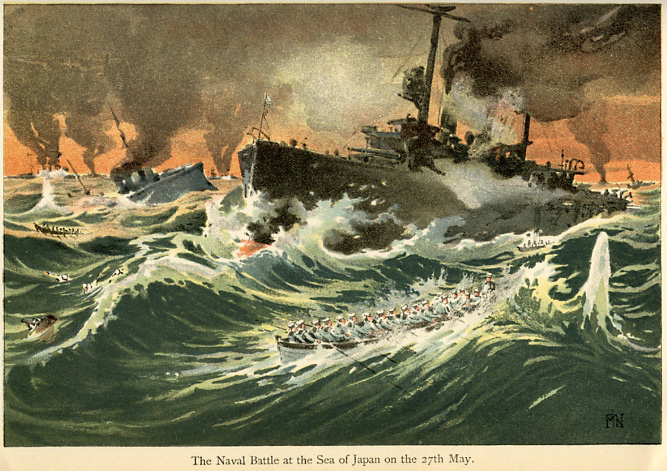 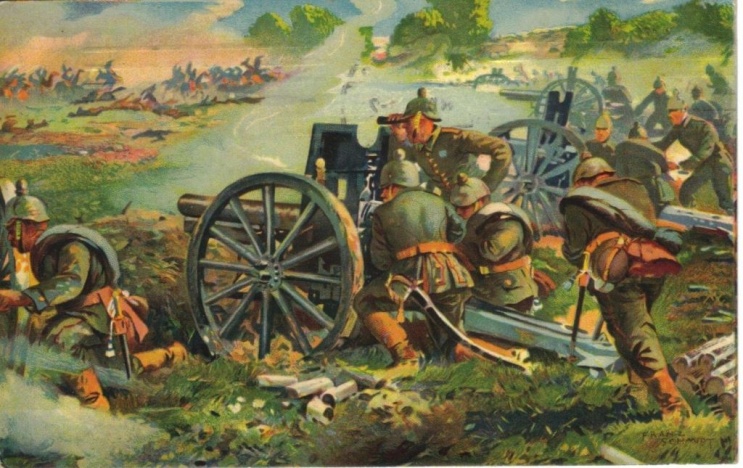 Гражданская война 
1918-1921года
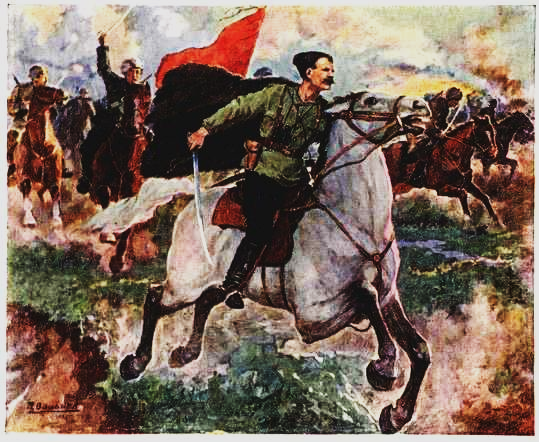 7
Основные политические силы России 
в начале ХХ века
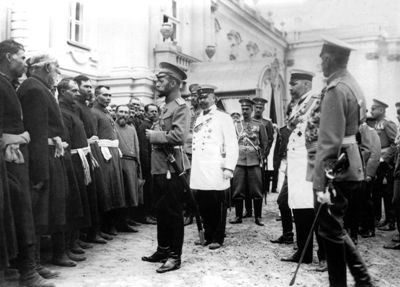 защитники монархизма
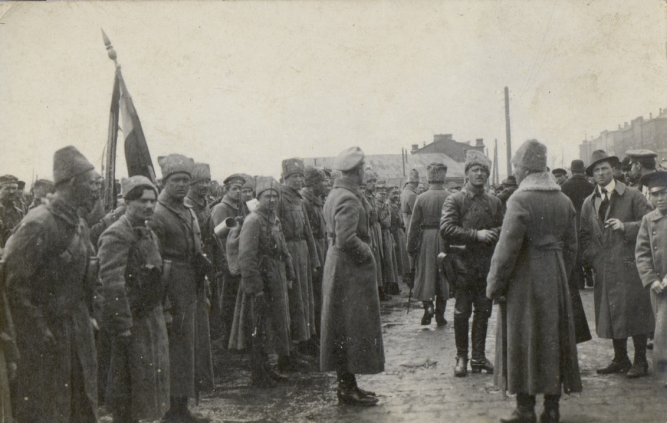 сторонники буржуазных реформ
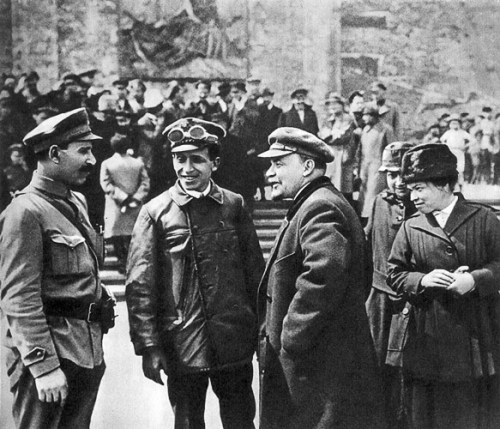 идеологи пролетарской революции
8
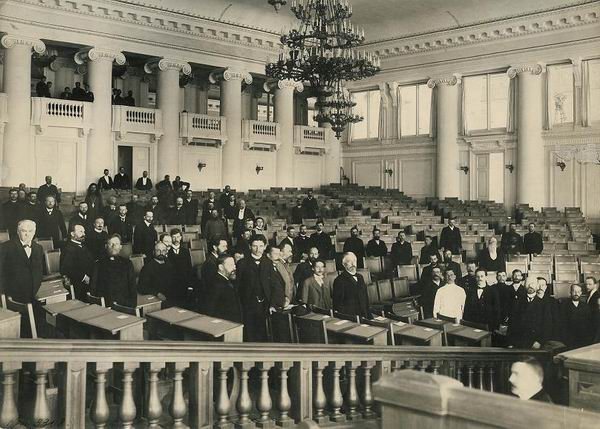 переустройство «сверху»
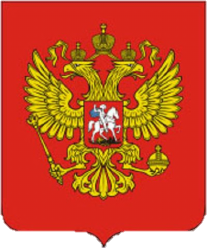 Два пути 
переустройства России
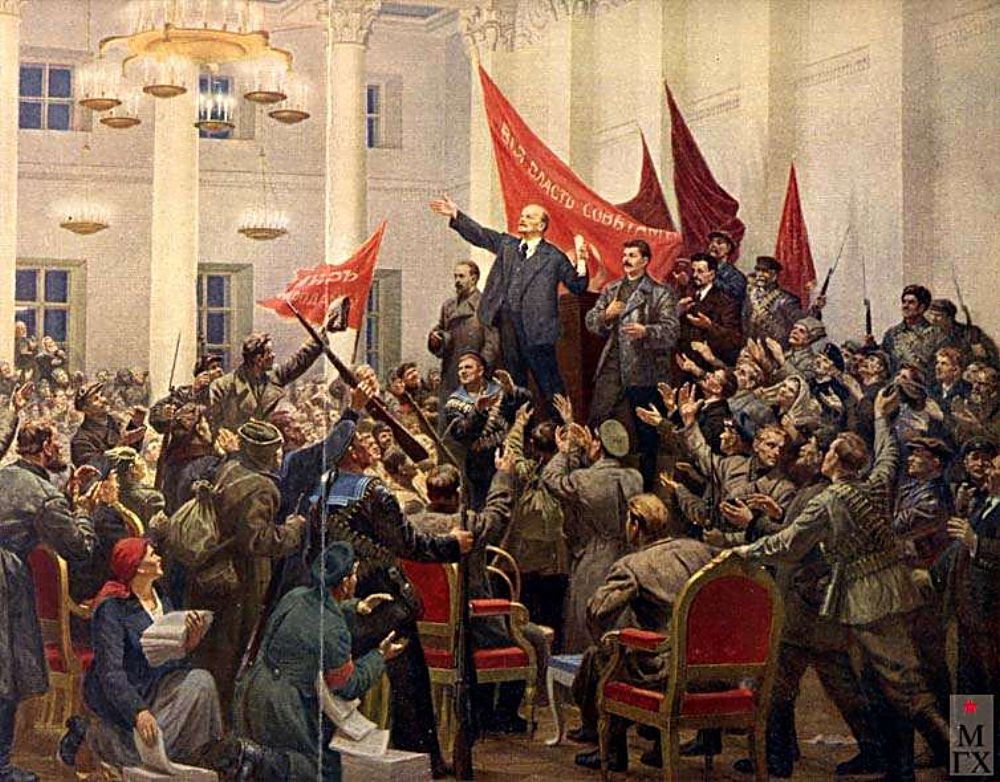 переустройство «снизу».
9
Переустройство «сверху»
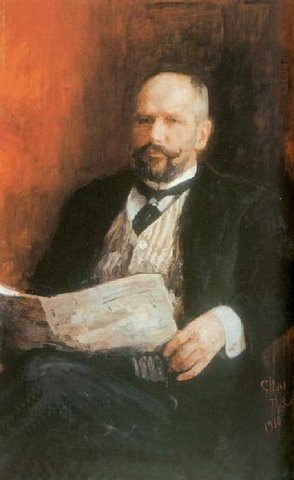 средствами исключительных законов, «приводящих, как говорил Петр Аркадьевич Столыпин, к такому социальному перевороту, к такому перемещению всех ценностей…, какого еще не видела история».
Средства переустройства  «сверху»
Манифест 11 октября 
1905 года
Государственная
Дума
10
Переустройство «снизу»
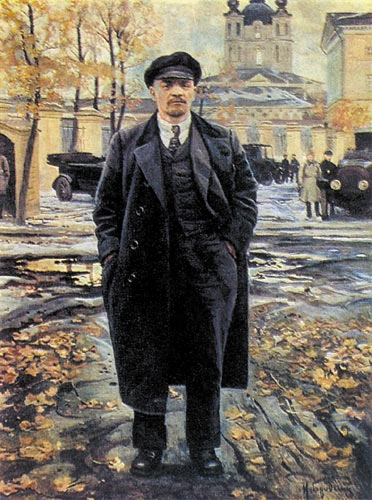 Путем ожесточенной кипучей войны классов, которая называется «революцией», как говорил В.И.Ленин.
Средства переустройства  «снизу»
Террор
Теоретическая подготовка революции
11
Рубеж 19 и 20 веков характеризуется и значительными научными открытиями, повлекшими за собой кризис классического естествознания.
Какие наиболее важные научные открытия в области естествознания были сделаны в это время?
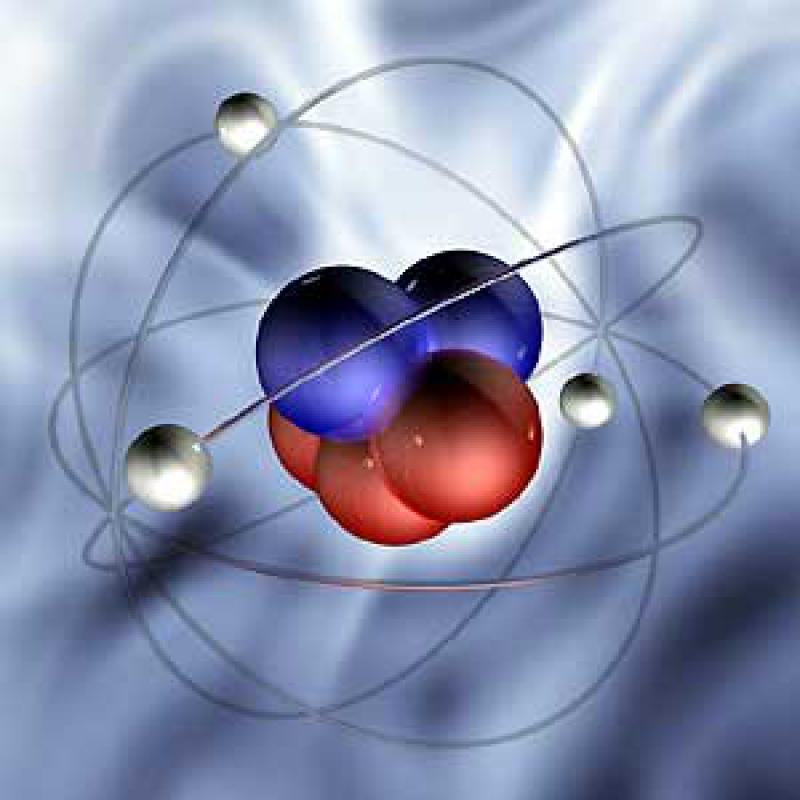 Создание квантовой теории
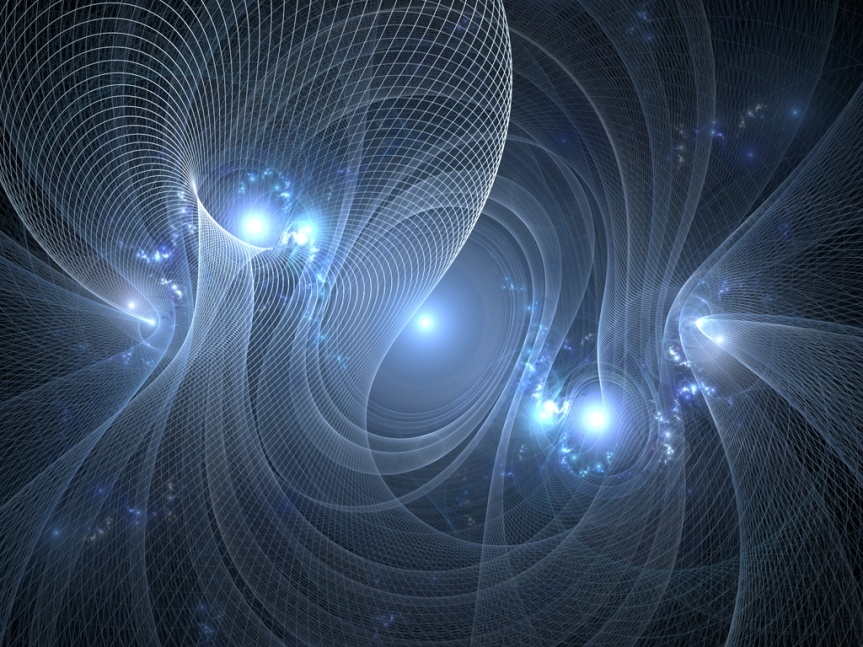 Определение массы электрона
12
Исследование радиации (супруги Кюри)
Открытие рентгеновских лучей(Рентген)
Изобретение 
беспроволочной связи
(Попов, Маркони)
Создание 
теории относительности (Эйнштейн)
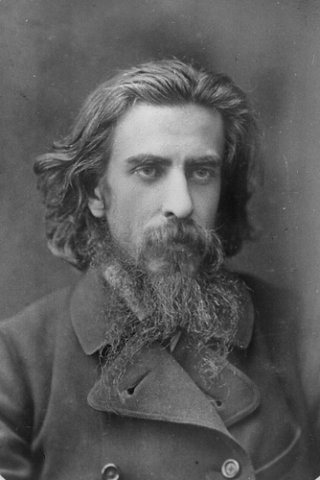 Как говорил философ 
Вл. Соловьев, вся прежняя история завершена, на смену ей приходит не следующий период истории, а нечто совершенно новое – либо время одичания и упадка, либо время нового варварства, между концом старого и началом нового нет связующих звеньев, конец истории сошелся с ее началом.
15
В  1893 году Дмитрий Мережковский в работе « О причинах упадка и новых течениях современной русской литературы» писал о приметах грядущего перелома во всех областях жизни: « Наше время должно определить двумя противоположными чертами – это время самого крайнего материализма и вместе с тем самых страстных идеальных порывов духа. Мы присутствуем при великой  многозначительной борьбе двух взглядов на жизнь, двух диаметрально противоположных миросозерцаний. Последние требования религиозного чувства сталкиваются  с последними выводами опытных знаний».
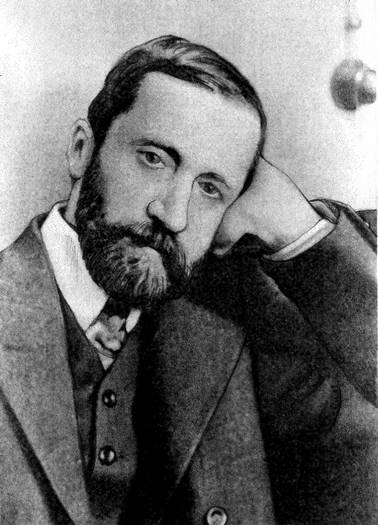 16
Л.Н.Толстой в 1905 году в работе «Конец века» отмечал:« Век и конец века на евангельском языке не означает конца и начало столетия, но означает конец одного мировоззрения, одной веры, одного способа общения людей».
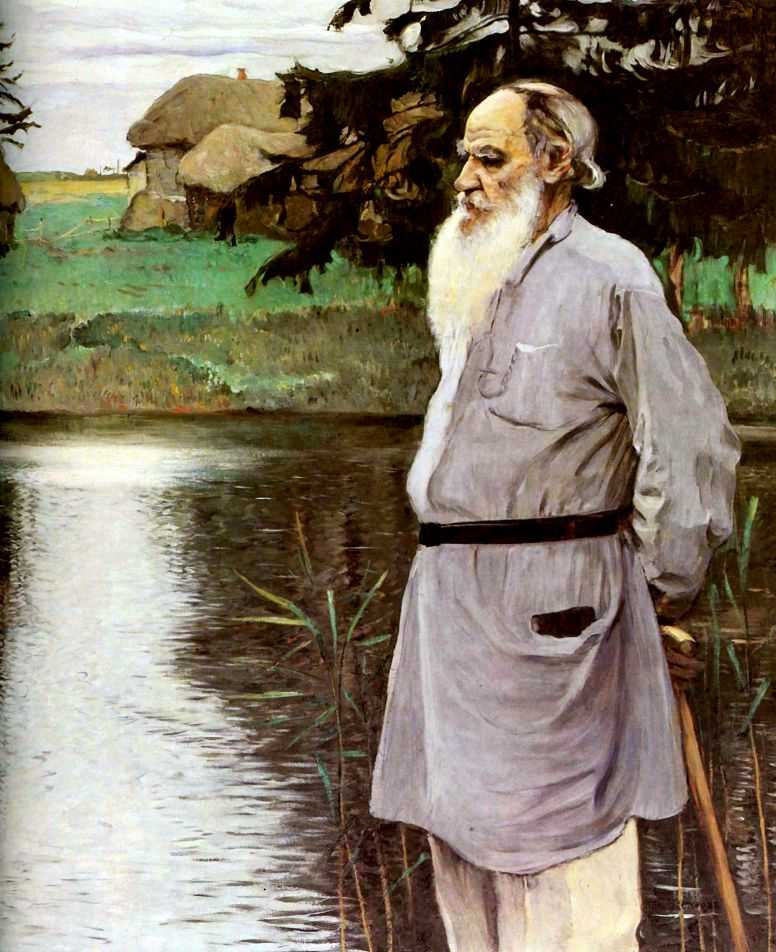 17
В книге Волынского «Книга великого гнева» ( 1904) :  
«Все живет теперь мыслью о духе, о божестве, о последних тайнах и правдах жизни, и минутами кажется, что придет кто-то сильный, мощный, какой-то новый гениальный и даст простой и научно понятный для всех синтез всему, что разработано, прочувствовано и продумано всеми нами. Он оформит брожение наших душ и умов и рассеет наши туманы и откроет перед нами перспективы новых научно-философских и религиозных исканий»
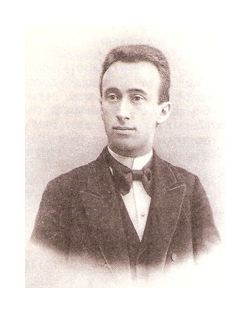 18
«Новый век будет воистину веком духовного обновления… Множество погибнет людей, но еще больше родит их земля, и – в конце концов – одолеет красота, справедливость, победят лучшие стремления человечества»
( Горький в письме к Пятницкому ( 1901)
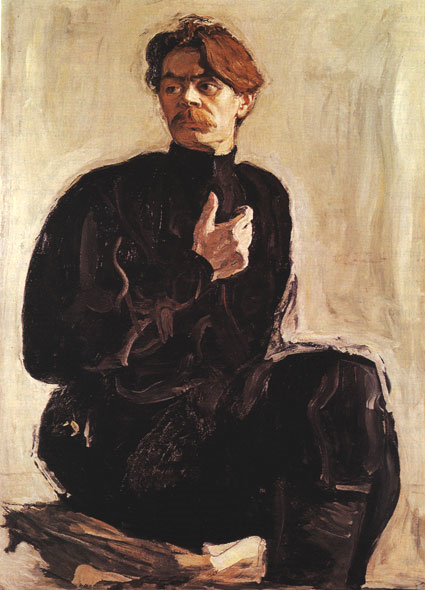 19
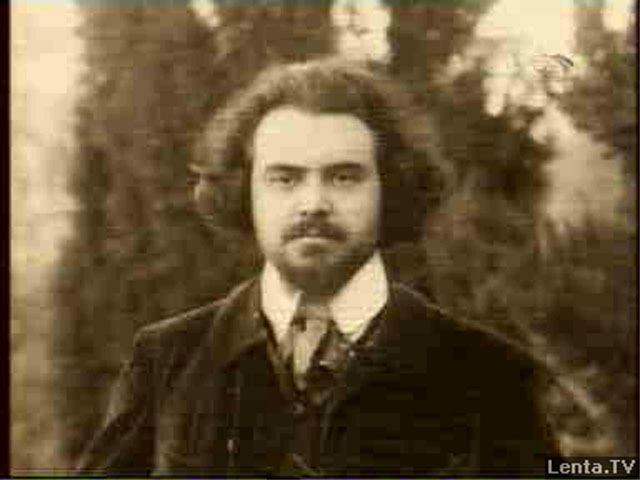 « Это была эпоха пробуждения в России самостоятельной философской мысли, расцвета поэзии и обострения эстетической чувствительности, религиозного беспокойства и искания, интереса к мистике и оккультизму. Появились новые души, были открыты новые источники творческой жизни, виделись новые зори, соединялись  чувства заката и гибели с чувством восхода и с надеждой на преображение жизни»  ( Н.Бердяев)
20
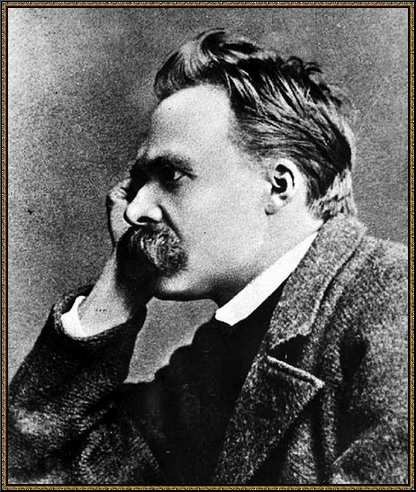 Фридрих Ницше, обличая христианство, упадок связывал с кризисом христианства, вместо Богочеловека нужен новый, сильный «сверхчеловек», для которого не существует старой морали : « а нищих надо бы совсем уничтожить», « укоры совести учат кусать других», «падающего – толкни».
21
Н. Бердяев писал:
« Мы переживаем не только христианский ренессанс, но и ренессанс языческий. Явление Ницше на Западе и у нас Розанова, возрождение Диониса в нашем современной искусстве, наш мучительный интерес  к проблеме пола, наше стремление к освещению плоти – все это указывает на двойственность нашего ренессанса. Мы зачарованы не только Голгофой, но и Олимпом, зовет и привлекает нас не только Бог страдающий, умерший на кресте, но и Бог Пан, бог стихии земной, бог сладострастной жизни, и древняя богиня Афродита, богиня пластической красоты и земной любви».
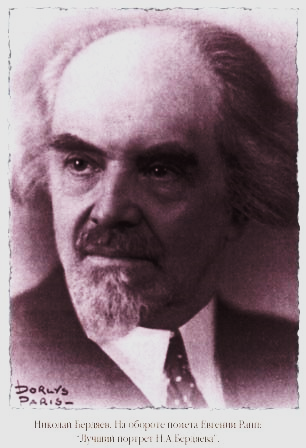 22
Уникальность литературного процесса 20 века
3 ветви русской литературы 20 века
советская
эмигрантская
«задержанная»
Маяковский
Горький
Фадеев
Фурманов
Серафимович
Мережковский
Гиппиус
Бунин
Булгаков
Ахматова Солженицын
Чехов – переходная фигура от века 19 к веку 20
Чехов не только биографически, но и творчески принадлежит к 20 веку
Заслуги А. П. Чехова
Эпические жанры стали разграничиваться
Классик малого жанра
Реформатор драматургии
Первые фигуры 20 века
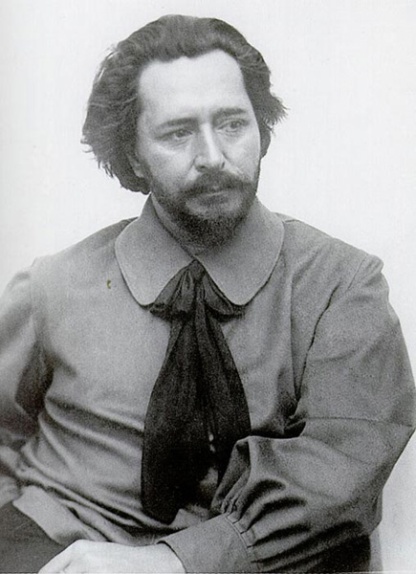 М. Горький
Л. Андреев
И. Бунин
Поэзия
«Серебряный век» русской поэзии
Пролетарская поэзия
Конец 19-начало 20 века
После 1917 года
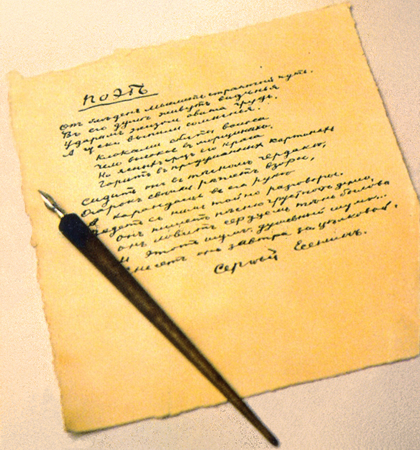 А. Блок, Н. Гумилёв, А. Ахматова, Ходасевич, В. Маяковский, С. Есенин, Б. Пастернак
Трагичность русской литературы 20 века
Разруха первых революционных лет истребила почти полностью художественную прозу
Цензура начинает «задерживать» произведения, многие писатели пишут «в стол»
«Серебряный век» нёс в самом себе опасность самоуничтожения, время эпидемии самоубийств (Есенин, Маяковский, Цветаева, Фадеев)
Репрессии (Гумилёв, Мандельштам, Бабель)
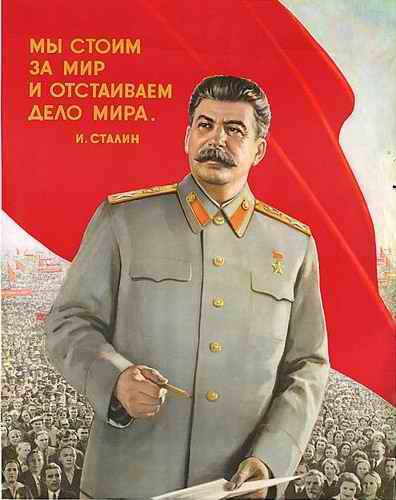 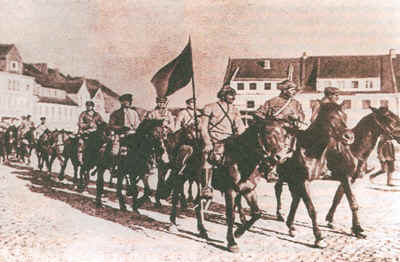 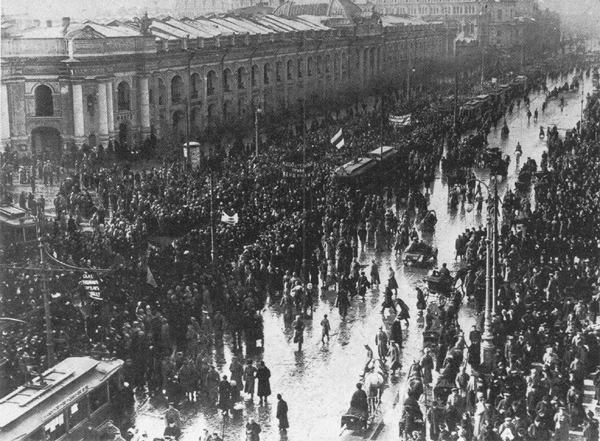 «Октябрь принялся хозяйничать в литературе, сортировать и тасовать её, - и вовсе не только в административном, а ещё в каком-то более глубоком смысле».
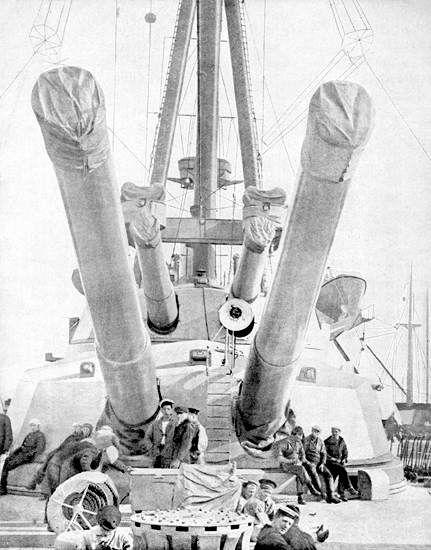 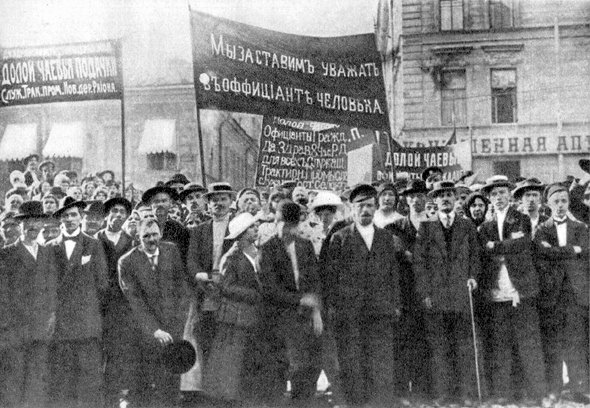 Вопрос об основоположнике советской литературы
У истоков советской литературы
Культурное самообеднение России
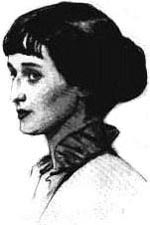 Добровольно покидают страну:
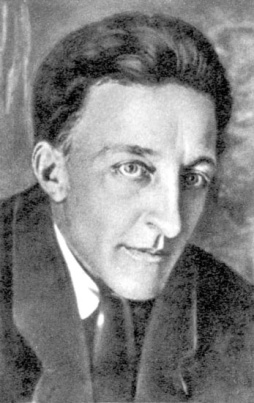 Высылается из страны интеллигенция
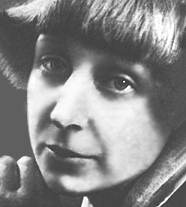 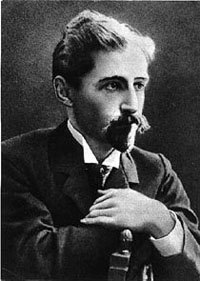 В 1921 г. умер от «отсутствия воздуха» 
А. Блок
В 1922 г. выходит 5-я и последняя книга А. Ахматовой
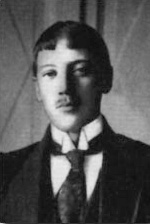 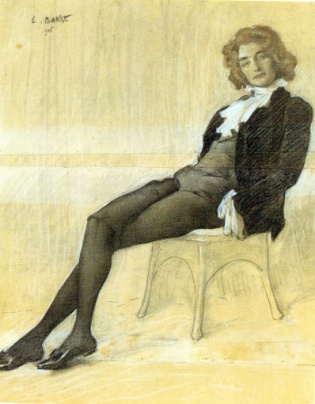 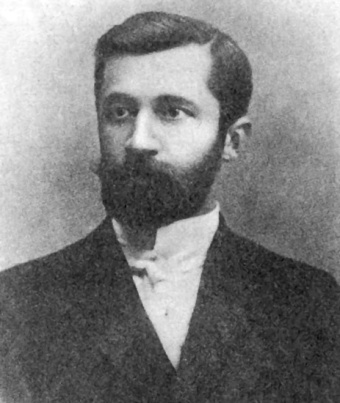 Расстрелян 35-летний 
Н. Гумилёв
Культурное самообеднение России
«августовский культурный погром» 1922г. стал сигналом у началу массовых гонений
Закрываются журналы «Дом искусств», «Записки мечтателей»
1960 г. – арест романа Гроссмана «Жизнь и судьба»
1958 г. – расправа над автором «Доктора Живаго»
Эмигрантская литература
Б. Зайцев писал: «Именно эмиграция помогла нам понять Родину, обрести чувство России»
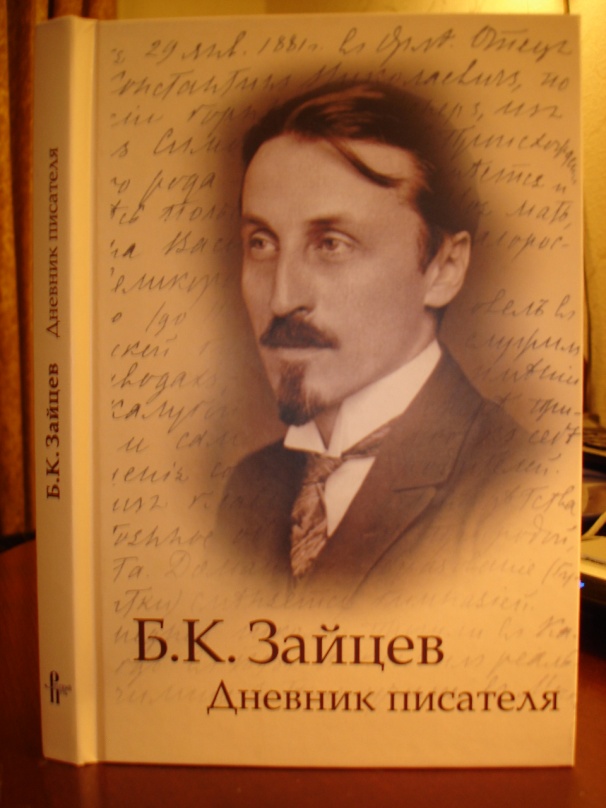 Эмиграция нуждалась в литературе, которая хранила бы основы национальной культуры
Она сохраняла для них и их детей русский язык
«Задержанная» литература
Илья Эренбург удивлялся: «Почему Сталин не тронул Пастернака, который держался независимо, а уничтожил Кольцова, добросовестно выполнявшего всё, что ему поручали?»
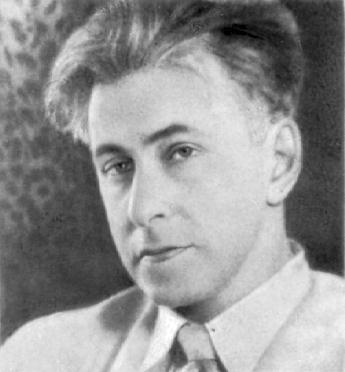 Полное «возвращение» состоялось лишь на рубеже 80-90-х годов 20 века
Литература 20-х годов
Ведущая тема : гражданская война
Авторы:
    А.Серафимович «Железный поток»,
    Д.Фурманов «Чапаев», 
    А.Фадеев «Разгром»,
    поэзия М. Светлова, 
    Н.Тихонова и др.
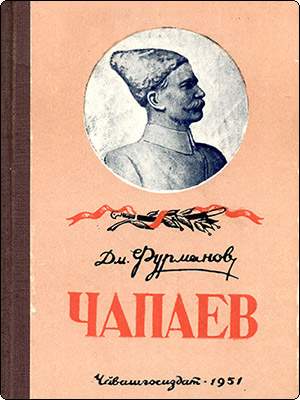 Литература 30-х годов.
Ведущая тема: художественное отражение и осмысление событий революции, гражданской войны.
     Авторы: Горький, Шолохов, Толстой, Островский, Смеляков, Тихонов, Макаренко…
     Тенденция насильственного приведения литературы к единому методу – социалистическому  реализму.
Литература Великой Отечественной войны
А. Твардовский- «Василий Тёркин»; 
А. Фадеев – «Молодая гвардия»;
Б. Полевой – «Повесть о настоящем человеке»
50-70 годы
Переосмысление роли войны: Шолохов, Леонов…
Период оттепели – новое поколение писателей: Аксенов, Залыгин, Дудинцев.
Отражение остроты нравственных конфликтов в пьесах: Вампилов, Розов, Шварц.
Взлёт поэзии в 60-е годы
Р. Казакова
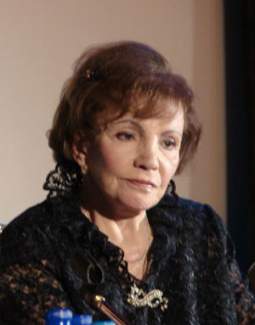 Б. Окуджава, А. Вознесенский,
 Р. Рождественский, Е. Евтушенко
«Деревенская проза»
Г. Троепольский, 
В. Распутин, 
Ф. Абрамов, 
В. Белов
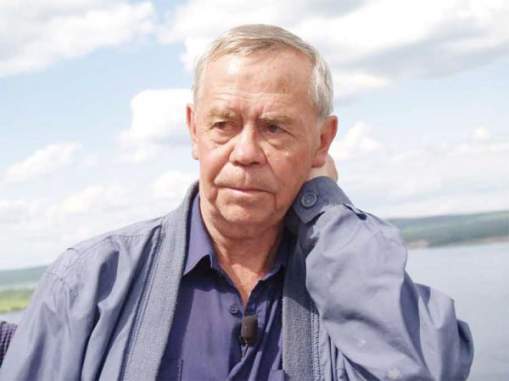 В. Распутин 1937-14 марта 2015
Авторская (бардовская) песня
Б. Окуджава,
А. Галич, 
Ю. Визбор, 
Ю. Ким, 
В. Высоцкий…
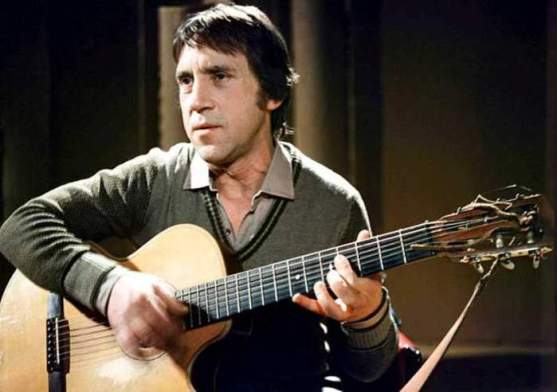 80-90 годы – восстановление единства русской литературы
Единая 
русская 
литература
Советская литература
Литература  русского зарубежья
«Потаённая»
литература
Основные содержательные художественные принципы
Творческие методы, литературные направления, школы, группы
В 1932 г. получил официальное обозначение «основной метод» советской литературы – «социалистический реализм»
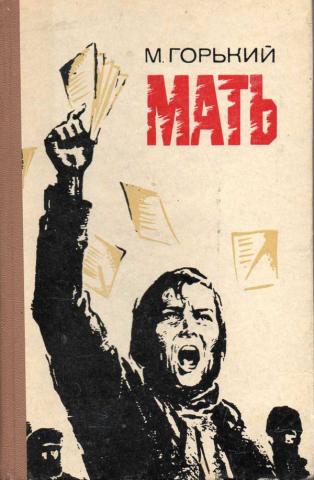 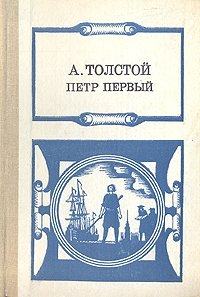 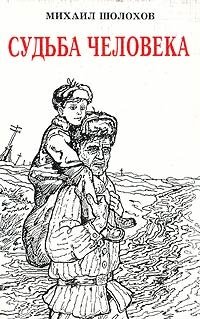 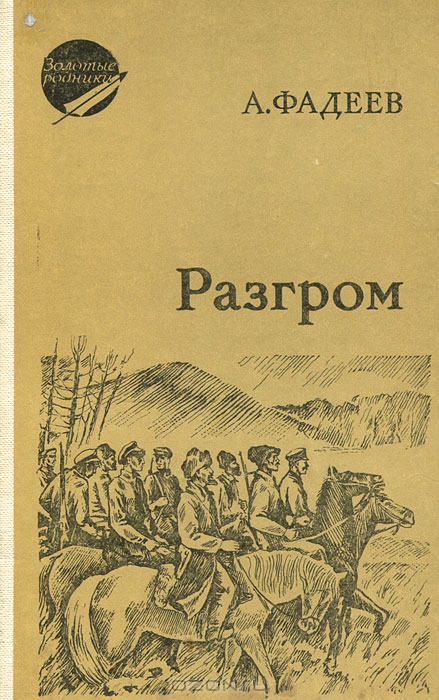 Яркость индивидуальных стилей
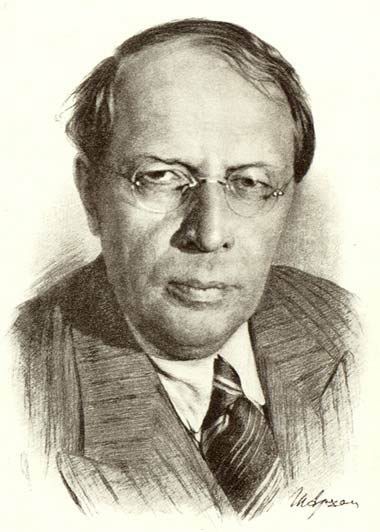 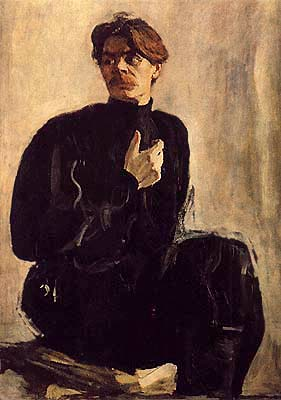 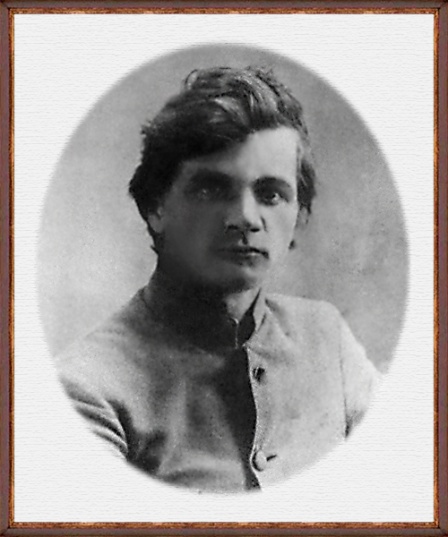 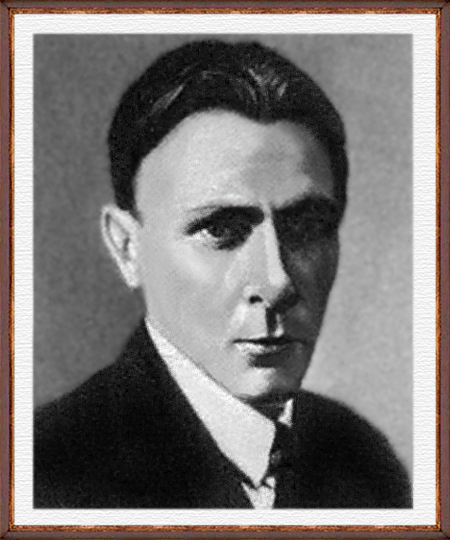 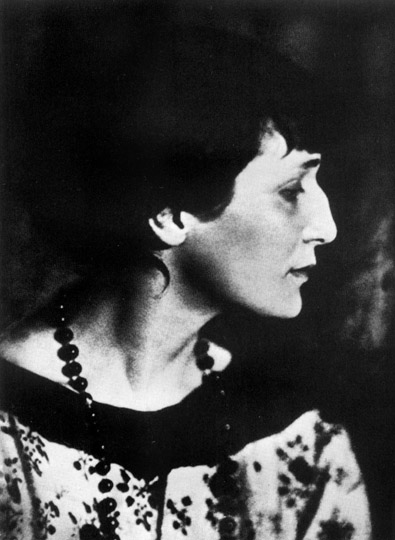 История развития романа
Высокой литературой почиталась только поэзия
От стихов к прозе решительно переходит А. С. Пушкин
Сложился проблемный роман как ведущий жанр русской литературы
Кризис романа. Чехов романа не написал
18 в.
30-е гг 19 в.
50-е гг 19 в.
80-е гг 19в.
Развитие жанров в 20 веке
«Серебряный век» породил интереснейший модернистский роман, но поэзия возвращает себе первенство
Драматургия не имела своего классика в 20 веке, который работал бы только в одном роде, как А.Н.Островский
Национальный аспект
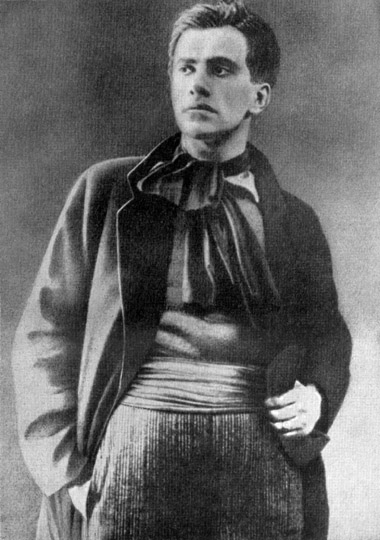 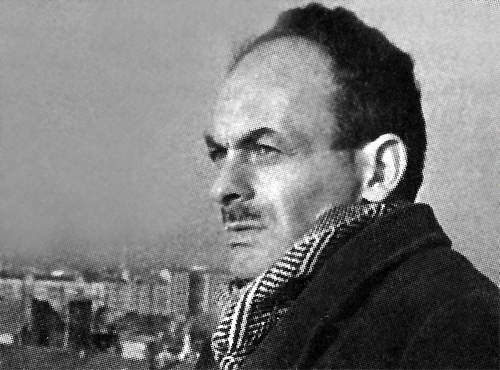 В 19 веке классики если не по происхождению, то по рождению были русским, исключением является только Н. Гоголь
«Я – дедом казак, другим – сечевик, а по происхождению грузин»
Самым «московским» бардом был Б. Окуджава
Крушение СССР – тяжёлый удар по национальным культурам, замкнутость которых в самих себе никак больше не обогащала взаимодействие культур
Домашнее задание:
Выучить лекцию
Прочитать рассказ И. А. Бунина «Господин из Сан-Франциско»
Составить  таблицу или конспект по материалам учебника о биографии И. А. Бунина